PMI Knowledge Areas
Project Quality Management
What Is Project Quality?
The International Organization for Standardization (ISO) defines quality as “the degree to which a set of inherent characteristics fulfils requirements” (ISO9000:2000)
Who ultimately decides if quality is acceptable?
IS Project Management
2
The Cost of Quality
The cost of quality is the cost of conformance plus the cost of nonconformance
Conformance 
Cost of nonconformance
Cost Categories Related to Quality
Prevention cost
Appraisal cost
Internal failure cost
External failure cost
Measurement and test equipment costs
IS Project Management
3
What Is Project Quality Management?
Project quality management ensures that the project will satisfy the needs for which it was undertaken
Processes include:
Planning quality management (Planning)
Performing quality assurance (Executing)
Performing quality control (Control/Monitor)
IS Project Management
4
Project Quality Management Summary
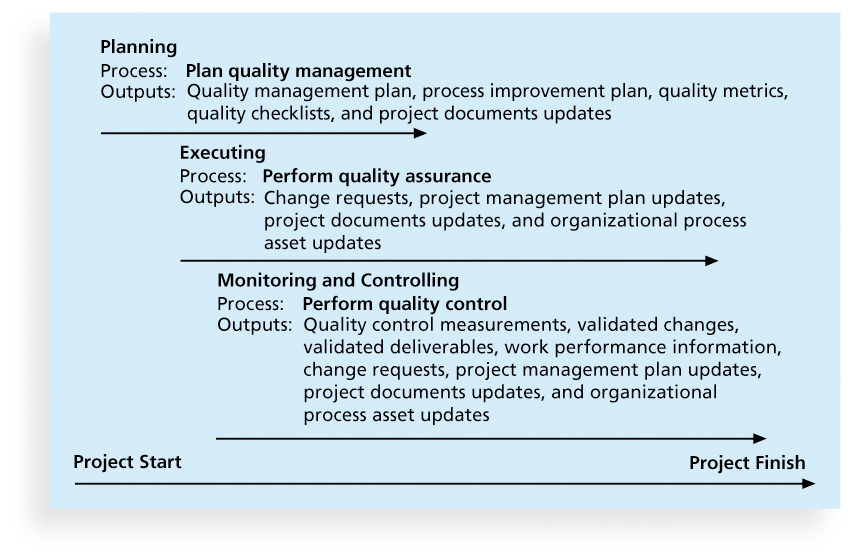 5
IS Project Management
Planning Quality
Implies the ability to anticipate situations and prepare actions to bring about the desired outcome
Important to prevent defects by:
Selecting proper materials
Training and indoctrinating people in quality
Planning a process that ensures the appropriate outcome
IS Project Management
6
Quality and IT Projects
Customers have difficulty explaining exactly what they want in an IT project.
What are the important scope aspects of IT projects that impact quality?
IS Project Management
7
Who’s Responsible for the Quality of Projects?
Project managers are ultimately responsible for quality management on their projects
Several organizations and references can help project managers and their teams understand quality
International Organization for Standardization (www.iso.org)
IEEE (www.ieee.org)
IS Project Management
8
2) Performing Quality Assurance
Quality assurance includes all the activities related to satisfying the relevant quality standards for a project
Another goal of quality assurance is continuous quality improvement
Performing Quality Assurance through: 
Benchmarking 
Quality audits
IS Project Management
9
Testing
Many IT professionals think of testing as a stage that comes near the end of IT product development
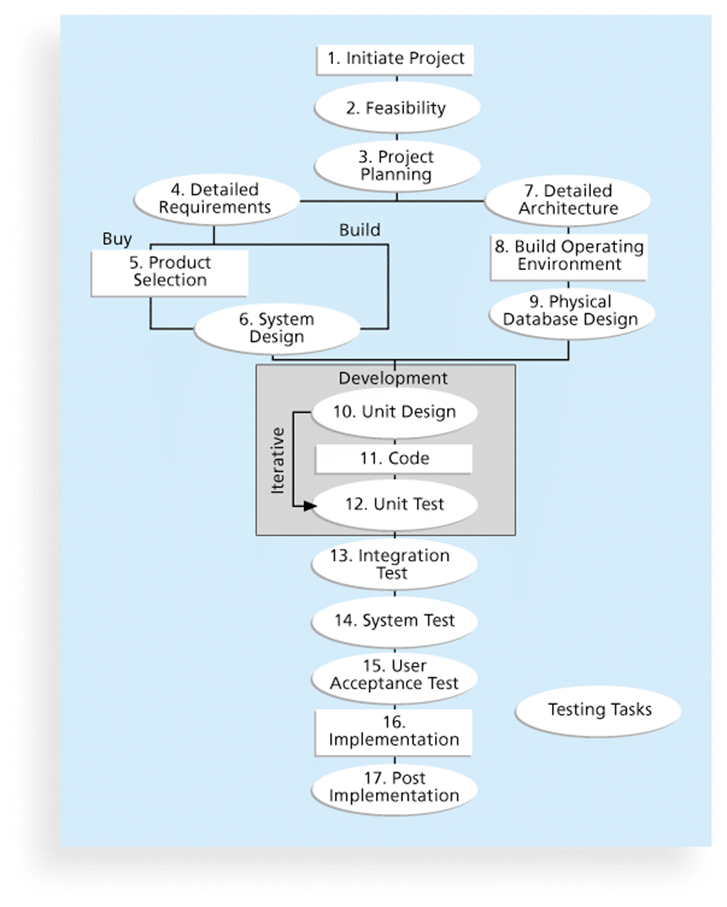 IS Project Management
10
Types of Tests
Unit testing 
Integration testing
System testing
User acceptance testing
11
IS Project Management
Program inspections
These are peer reviews where engineers examine the source of a system with the aim of discovering anomalies and defects.
Inspections do not require execution of a system so may be used before implementation.
IS Project Management
12
Inspection checklists
Checklist of common errors should be used to drive the inspection.

Examples: Initialisation, Constant naming, loop termination, array bounds, etc.
IS Project Management
13
An inspection checklist (a)
IS Project Management
14
An inspection checklist (b)
IS Project Management
15
3) Controlling Quality
The main outputs of quality control are:
Acceptance decisions
Rework
Process adjustments
Seven Basic Tools of Quality
Flowchart
Run Chart
Scatter Diagram
Histogram
Pareto Diagram
Control Chart
Cause and Effect Diagram
IS Project Management
16
Flowcharts
Flowcharts are graphic displays of the logic and flow of processes that help you analyze how problems occur and how processes can be improved
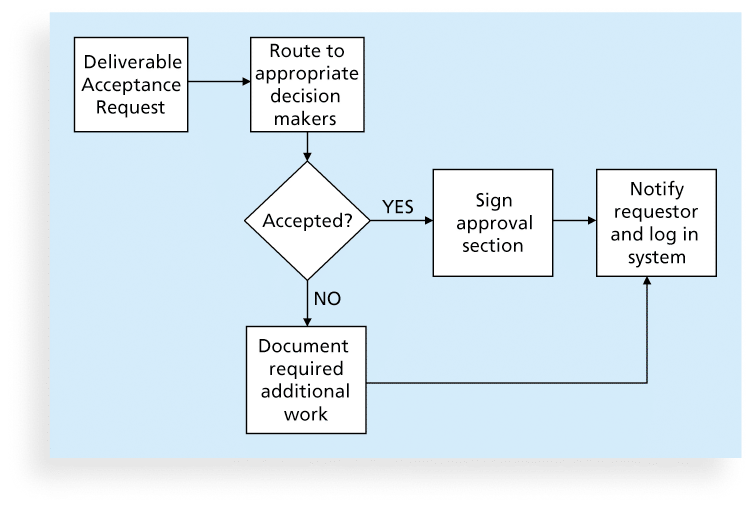 IS Project Management
17
Run Charts
A run chart displays the history and pattern of variation of a process over time.
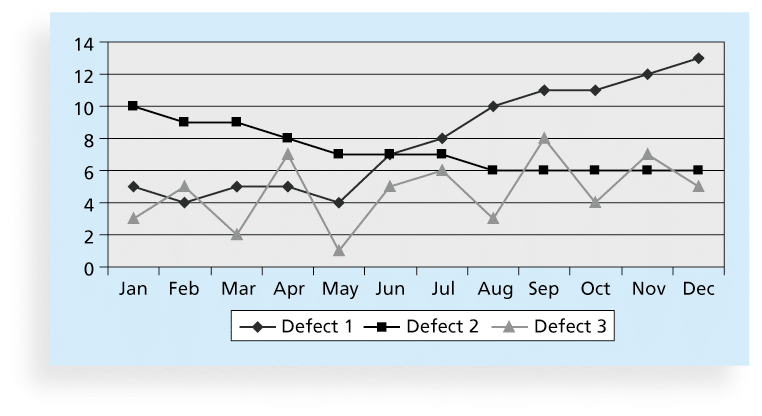 IS Project Management
18
Scatter diagram
A scatter diagram helps to show if there is a relationship between two variables
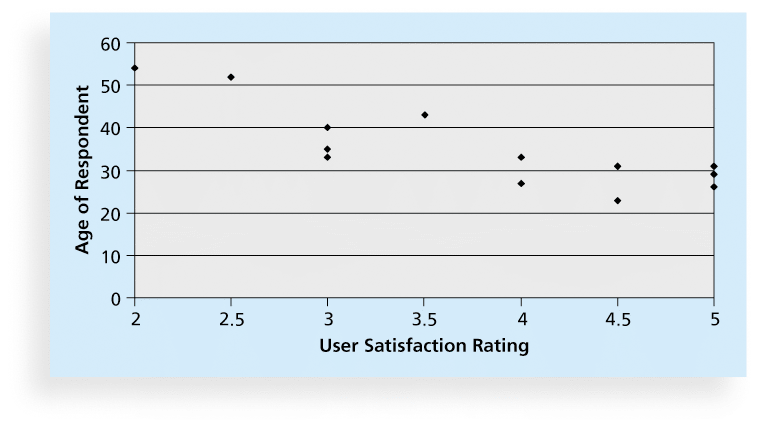 IS Project Management
19
Histograms
A histogram is a bar graph of a distribution of variables
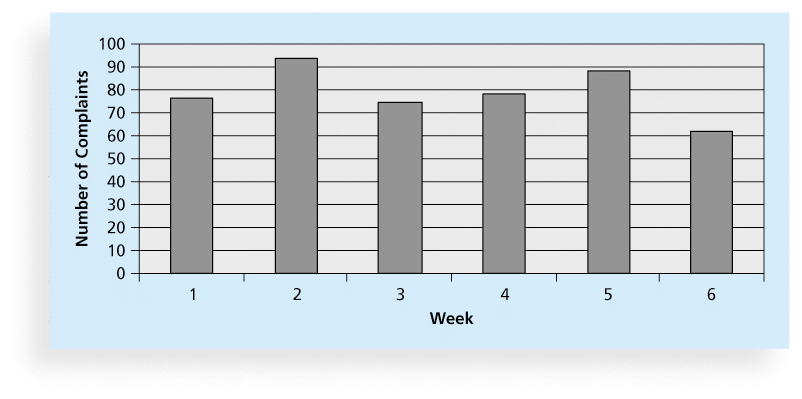 IS Project Management
20
Pareto Charts
A Pareto chart is a histogram that can help you identify and prioritize problem areas
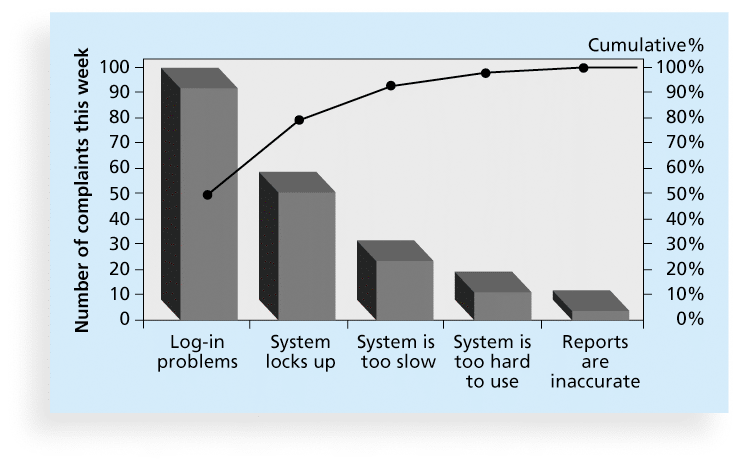 IS Project Management
21
Quality Control Charts
A control chart is a graphic display of data that illustrates the results of a process over time
The main use of control charts is to prevent defects, rather than to detect or reject them
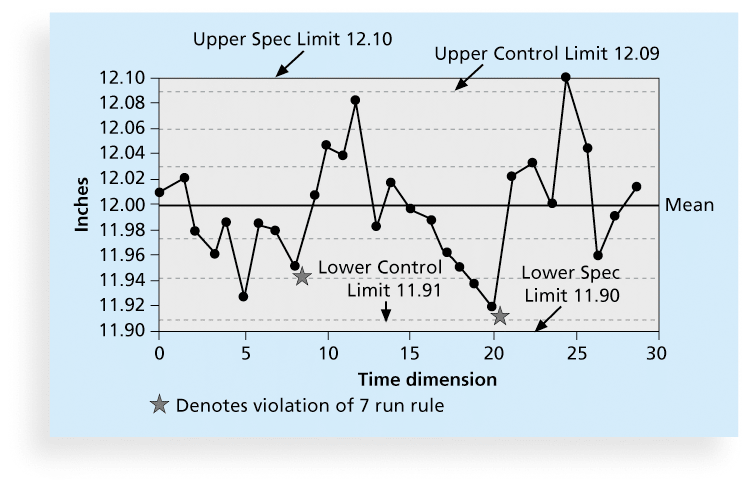 IS Project Management
22
The Seven Run Rule
You can use quality control charts and the seven run rule to look for patterns in data
The seven run rule states that if seven data points in a row are all below the mean, above the mean, or are all increasing or decreasing, then the process needs to be examined for non-random problems
23
IS Project Management
Checksheet
used to collect and analyze data
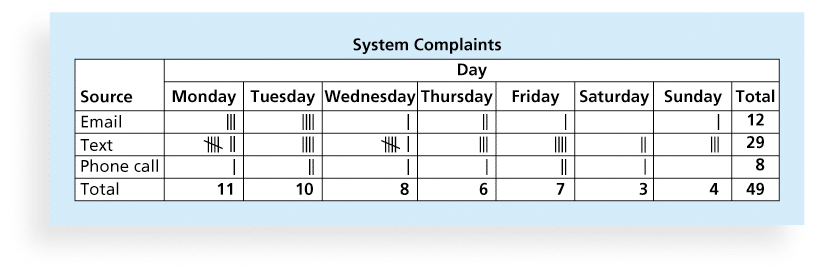 IS Project Management
24
Cause-and-Effect Diagrams
Cause-and-effect diagrams 
They help you find the root cause of a problem
aka fishbone or Ishikawa diagrams
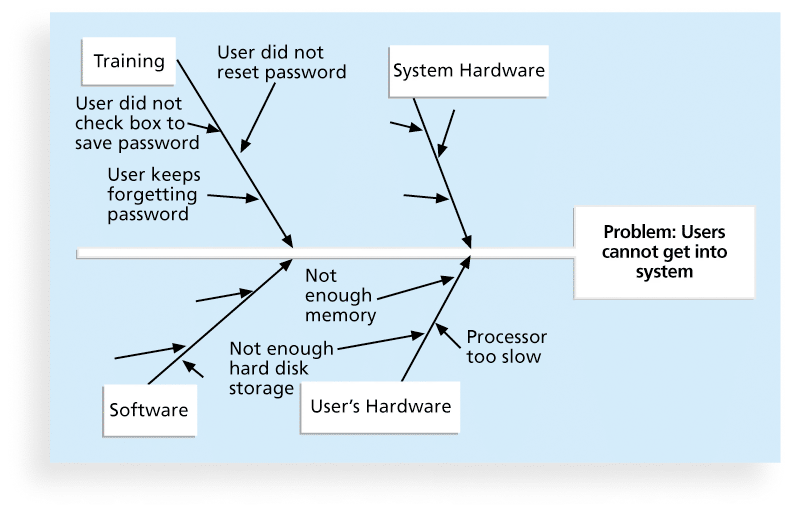 IS Project Management
25
Six Sigma
Six Sigma is “a comprehensive and flexible system for achieving, sustaining, and maximizing business success.  Six Sigma is uniquely driven by close understanding of customer needs, disciplined use of facts, data, and statistical analysis, and diligent attention to managing, improving, and reinventing business processes”*
*Pande, Peter S., Robert P. Neuman, and Roland R. Cavanagh, The
Six Sigma Way, New York: McGraw-Hill, 2000, p. xi.
IS Project Management
26
Basic Information on Six Sigma
The target for perfection is the achievement of no more than 3.4 defects per million opportunities
The principles can apply to a wide variety of processes
Six Sigma projects normally follow a five-phase improvement process called DMAIC
27
IS Project Management
Six Sigma and Statistics
The term sigma means standard deviation
Standard deviation measures how much variation exists in a distribution of data
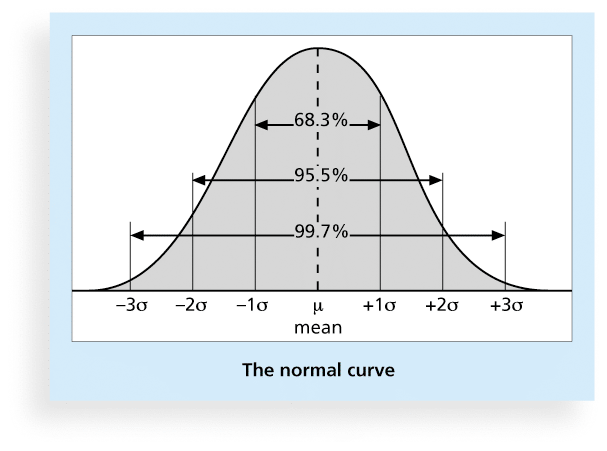 28
IS Project Management
Sigma and Defective Units
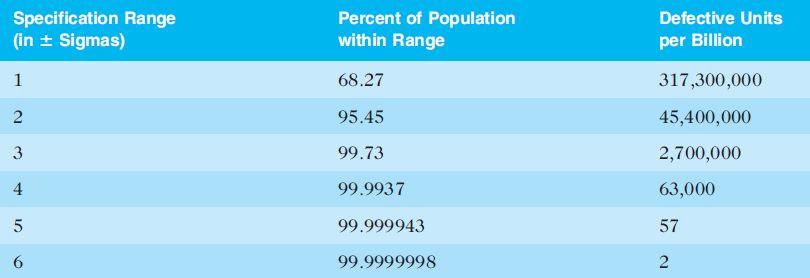 29
IS Project Management
Improving Information Technology Project Quality
Several suggestions for improving quality for IT projects include:
Establish leadership that promotes quality
Understand the cost of quality
Focus on organizational influences and workplace factors that affect quality
Follow maturity models
IS Project Management
30
Maturity Models
Maturity models are frameworks for helping organizations improve their processes and systems
Software Quality Function Deployment Model 
Capability Maturity Model Integration
IS Project Management
31
CMMI Levels
CMMI levels, from lowest to highest, are:
Incomplete
Performed
Managed
Defined
Quantitatively Managed
Optimizing
Companies may not get to bid on government projects unless they have a CMMI Level 3
IS Project Management
32
Chapter Summary
Project quality management ensures that the project will satisfy the needs for which it was undertaken
Main processes include:
Plan quality
Perform quality assurance
Perform quality control
IS Project Management
33